Data Pipeline Hyperparameter Optimization 
PyData Warsaw 2018
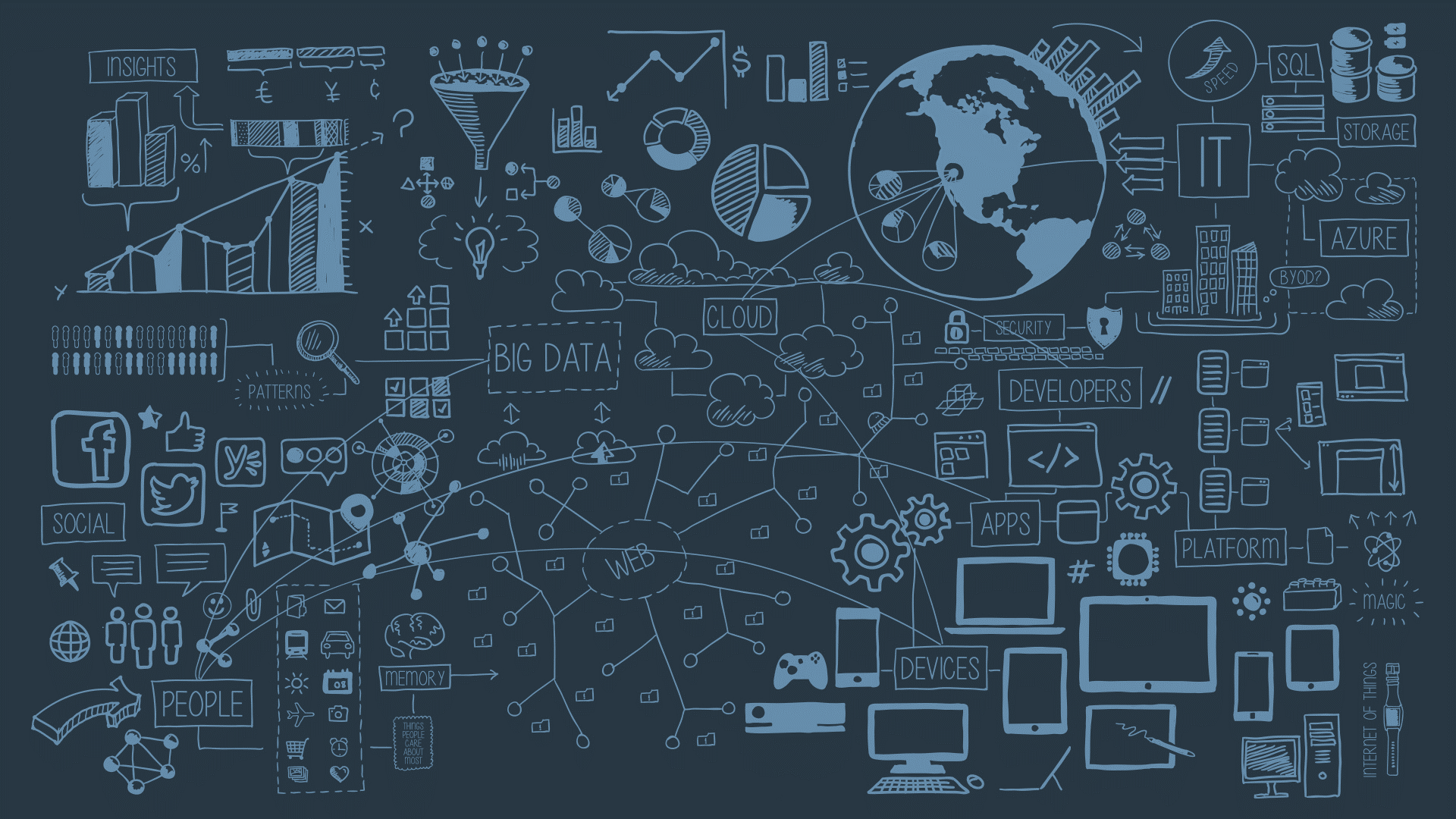 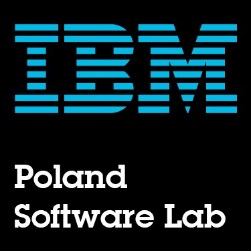 Alexandre Quemy
IBM
Politechnika Poznańska
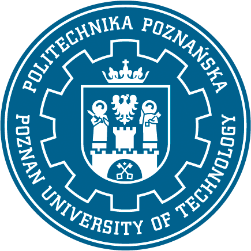 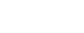 Main empirical result
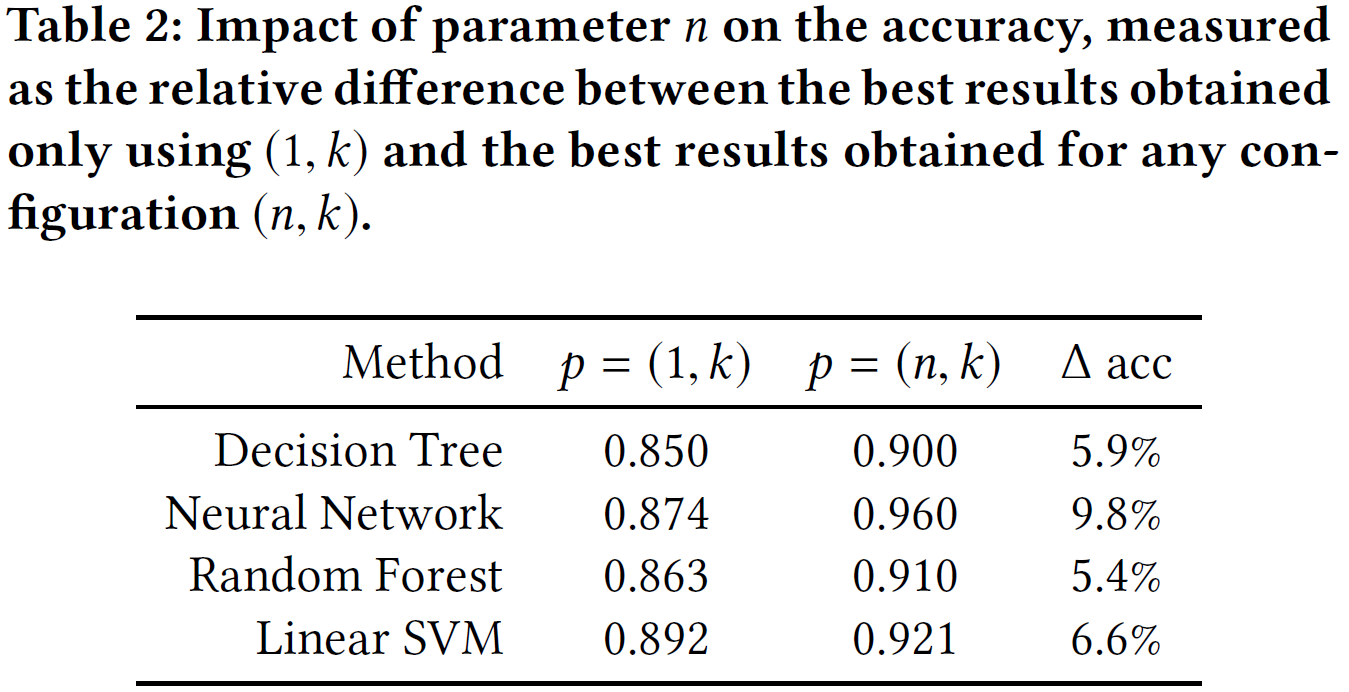 Hyperparameter tuning
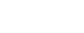 Hyperparameter tuning
The most famous example:
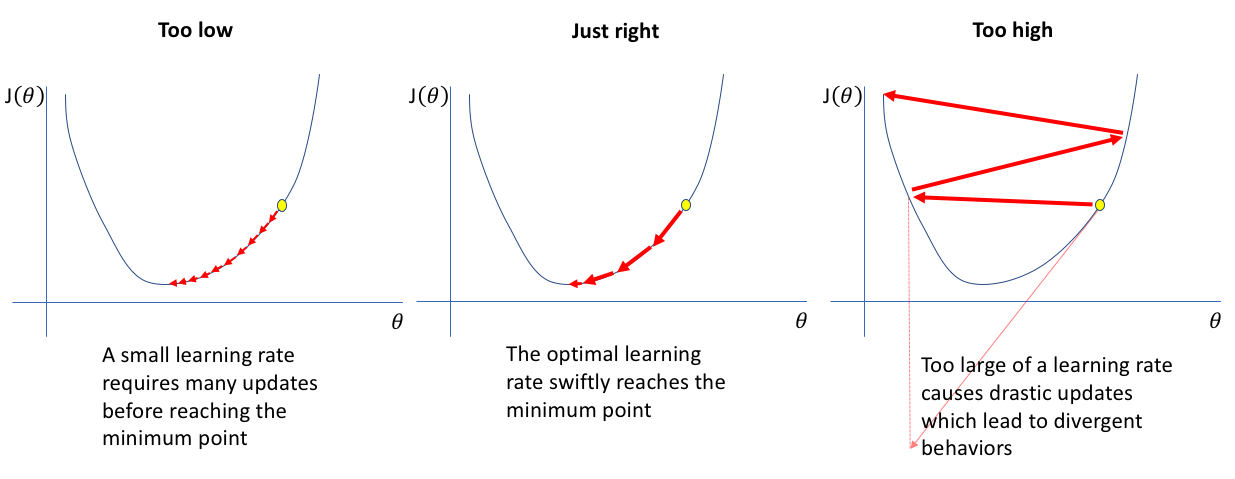 Image: https://www.jeremyjordan.me
Hyperparameter tuning
Procedure:
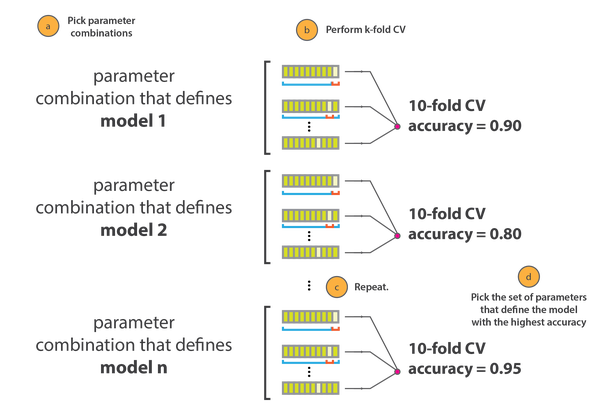 Image: https://cambridgecoding.wordpress.com
Hyperparameter tuning
Sequential Model-Based Optimization (SMBO):
A configuration space over which to search
A metric to optimize (e.g. model accuracy, ROC AUC, etc.)
The surrogate model of the objective function
A criteria to select the next promising configuration
A history (score, configuration)
Also called SMAC (Sequential Model-based Algorithms Configuration):
Warmstarting of Model-Based Algorithm Configuration, Marius Lindauer, Frank Hutter,Conference on Artificial Intelligence (AAAI-18)
Hyperparameter tuning
Main techniques:

Grid Search
Random Search
Iterated Local Search
Bayesian approachs
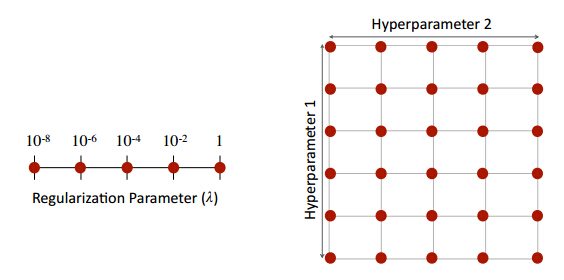 Hyperparameter tuning
Basic implementation with Scikit-Learn:
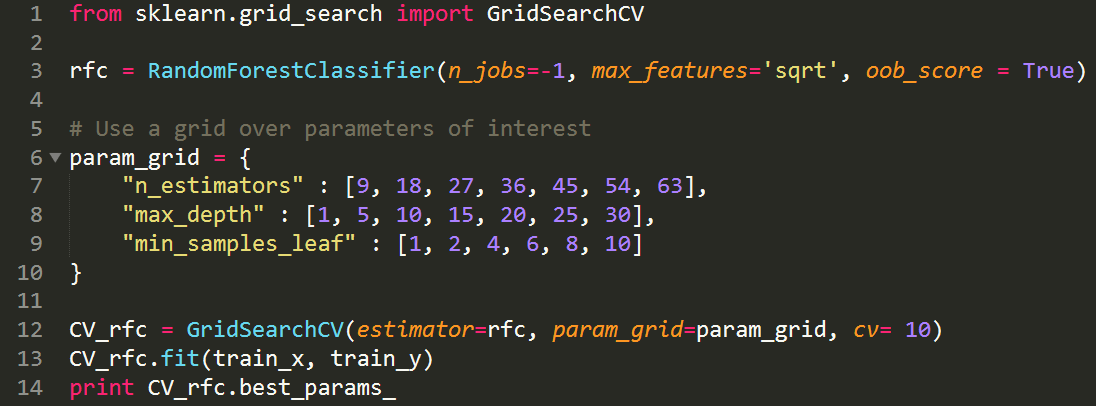 Hyperparameter tuning
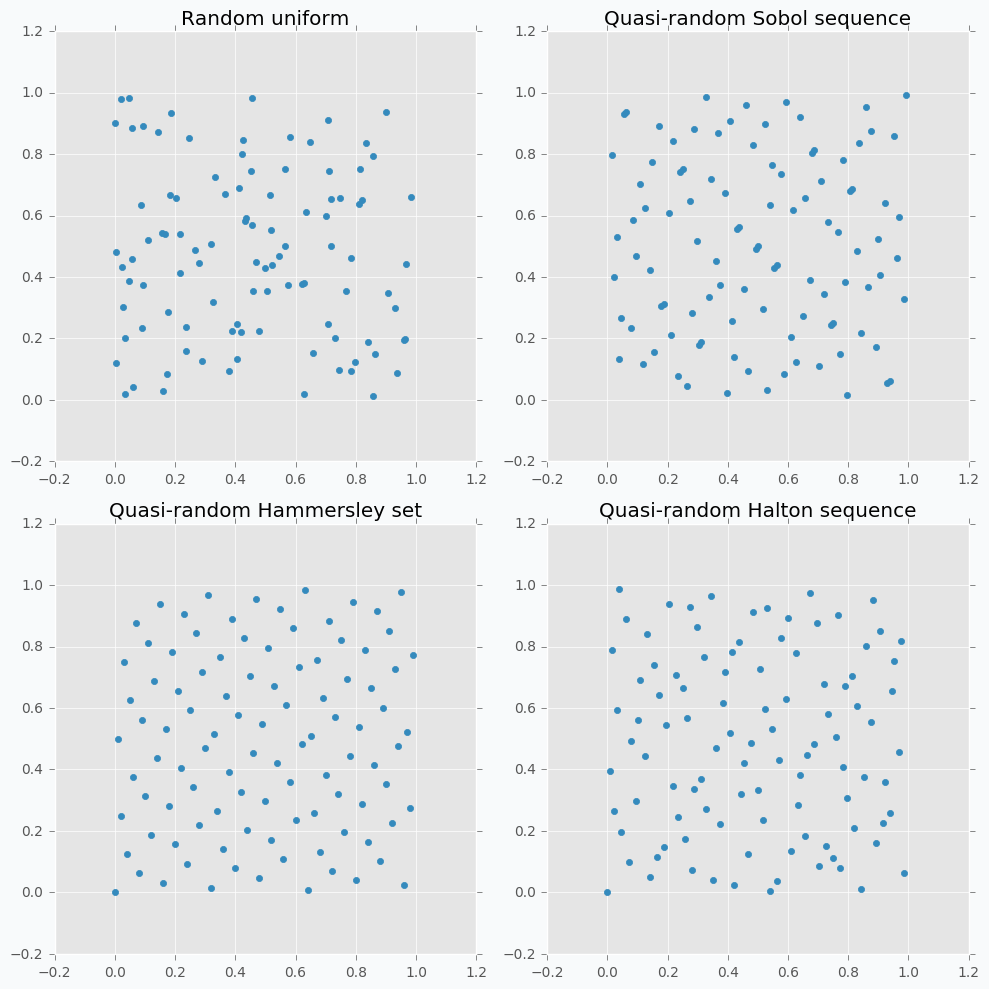 Main techniques:

Grid Search
Random Search
Iterated Local Search
Bayesian approaches
Hyperparameter tuning
Basic implementation with Scikit-Learn:
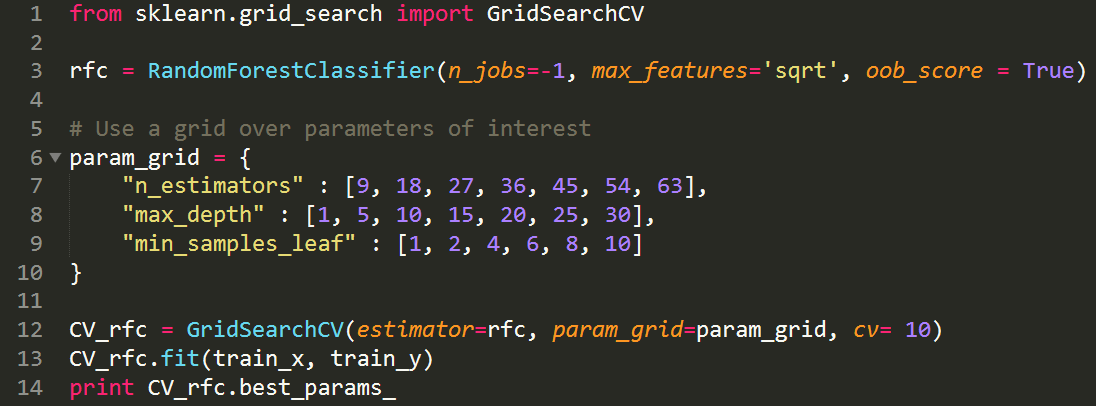 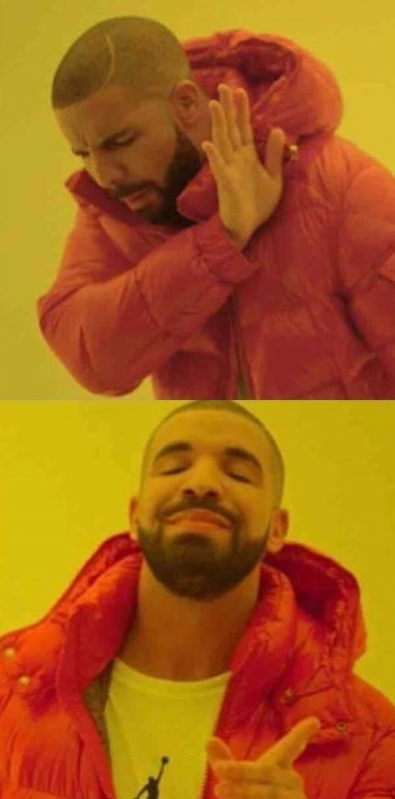 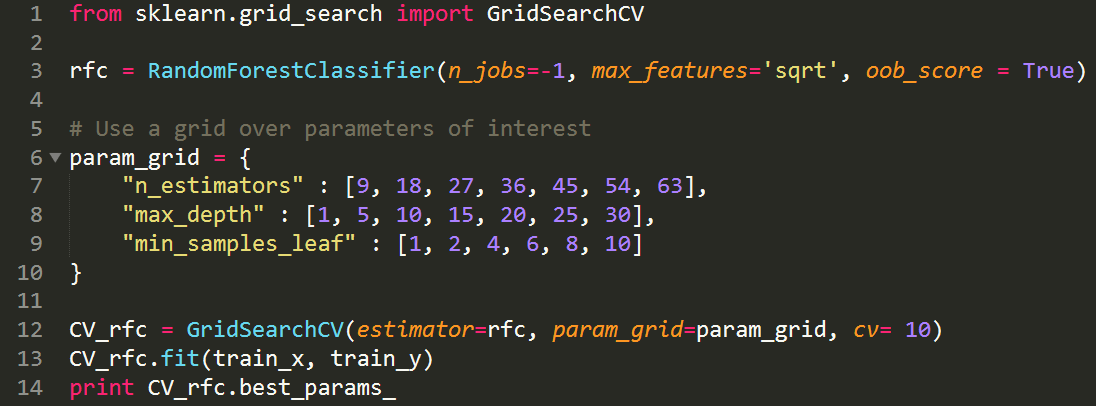 RandomizedSearchCV
Hyperparameter tuning
Main techniques:

Grid Search
Random Search
Iterated Local Search
Bayesian approaches
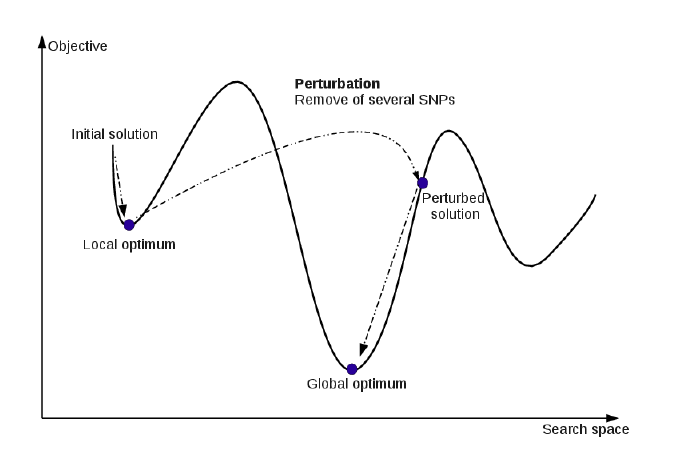 Implementation:
ParamILS
http://www.cs.ubc.ca/labs/beta/Projects/ParamILS/
Hyperparameter tuning
Main techniques:

Grid Search
Random Search
Iterated Local Search
Bayesian approaches
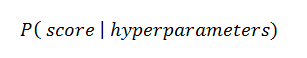 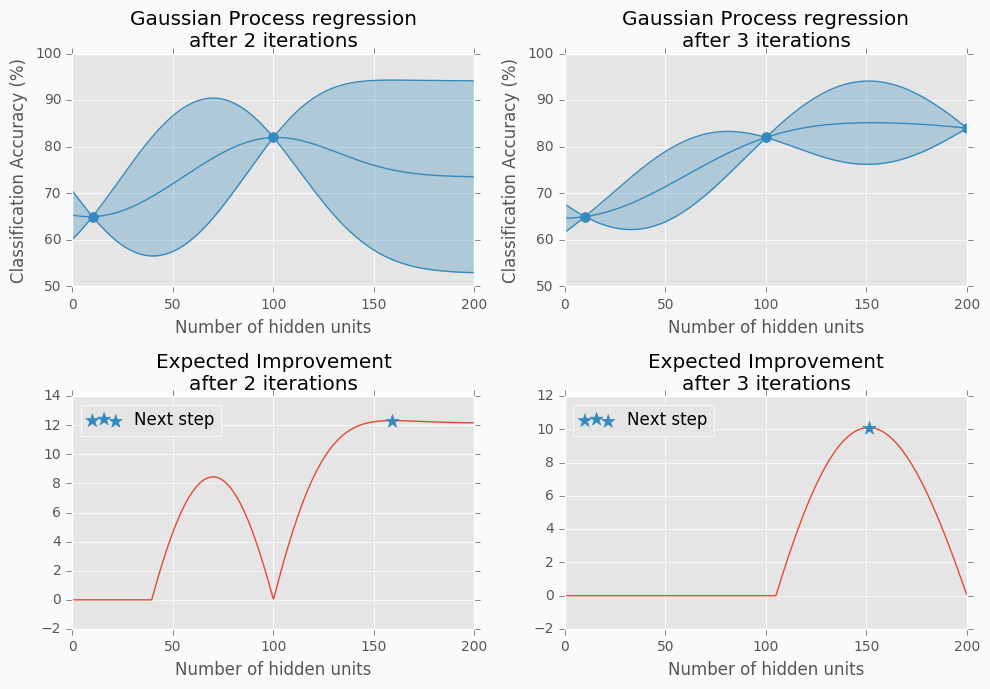 Implementations:
Spearmint
RoBO
Hyperopt / Bayesopt
Image: http://http://neupy.com
Hyperparameter tuning
Basic implementation with hyperopt:
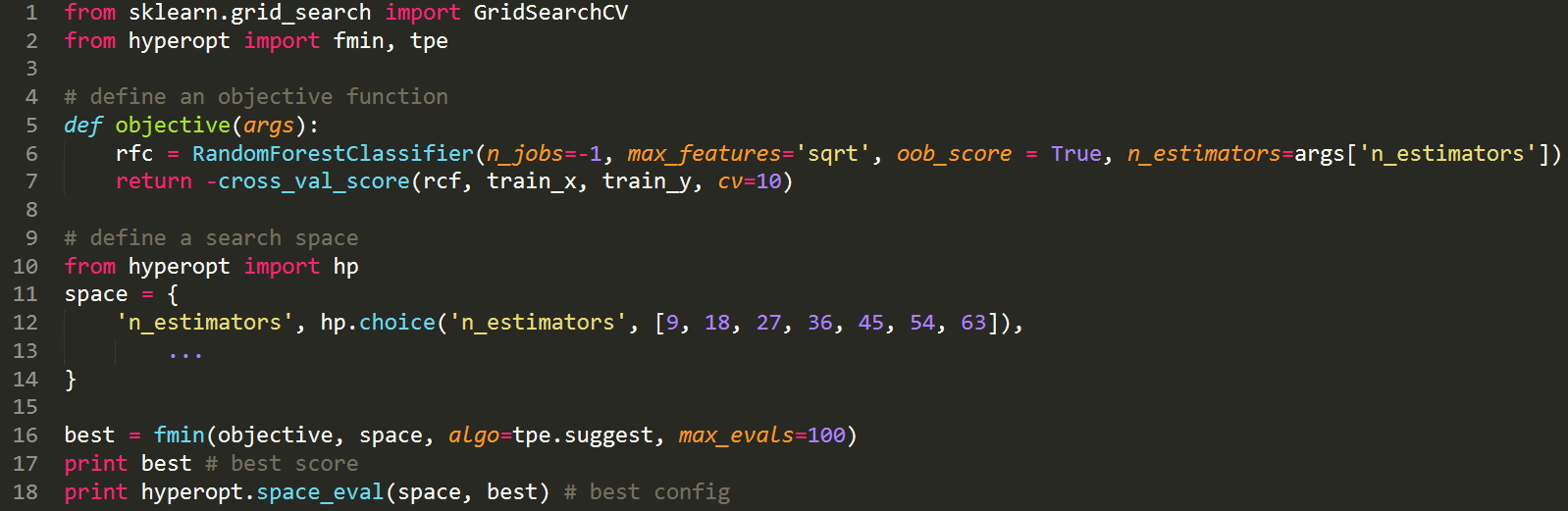 Data pipeline optimization
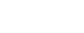 Data Pipeline Optimization
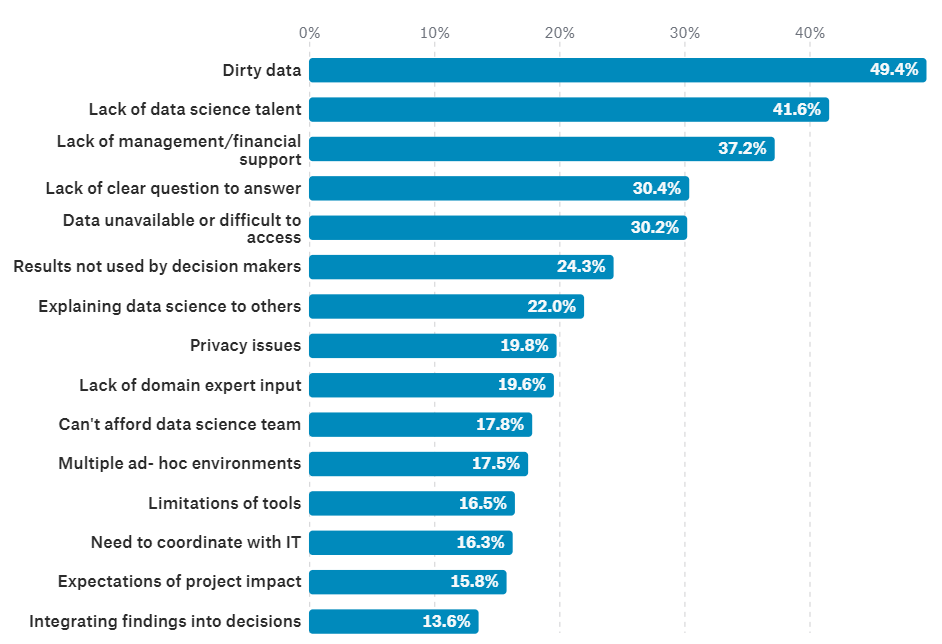 Question: If we know data are so important, why we treat them less seriously than algorithms?
Data Pipeline Optimization
Answer: for this guy to still have a job!
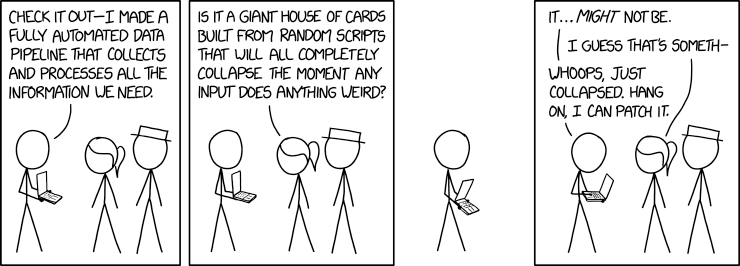 Data Pipeline Optimization
Dealing with missing value:
Discarding? Row? Column?
Imputation? What imputation? Mean? Median? Model-based? What model?
Unbalanced datasets: 
Downsampling? Oversampling? 
Nothing? What bias it implies?
Data too large: 
Dimensional reductions: what algorithm? PCA? normalization or not?
Subsampling: what technique? what bias?
Outliers detection and curation:
What threshold? What deviation measure? 
Trimming? Truncating? Censoring? Winsorizing? 
Encoding for method domain requirements:
Discretization? Grid? What step? Cluster? What method? What hyperparameter?
Categorial encoder? Binary? Hot-One? Helmert? Backward Difference?
NLP:
How many tokens? 
Size of m-grams?
Data Pipeline Optimization
Data collection
Data pipeline
Model selection
Model selection
Raw data
algorithm
algorithm
model 1
model 1
Operation 1
Operation 2
Operation 3
model 2
model 2
metric
metric
model 3
model 3
p
metaoptimizer
metaoptimizer
best model
best model
Data Pipeline Optimization
Data collection
Data pipeline
Model selection
Raw data
algorithm
model 1
metric?
O22
Best pipeline
O11
O21
O23
O12
O22
model 2
metric
model 3
p
p
metaoptimizer
metaoptimizer
best model
Data Pipeline Optimization
Data collection
Data pipeline
Model selection
Raw data
algorithm
model 1
metric
O22
Best pipeline
O11
O21
O23
O12
O22
model 2
metric
model 3
p
p
metaoptimizer
metaoptimizer
best model
Feedback
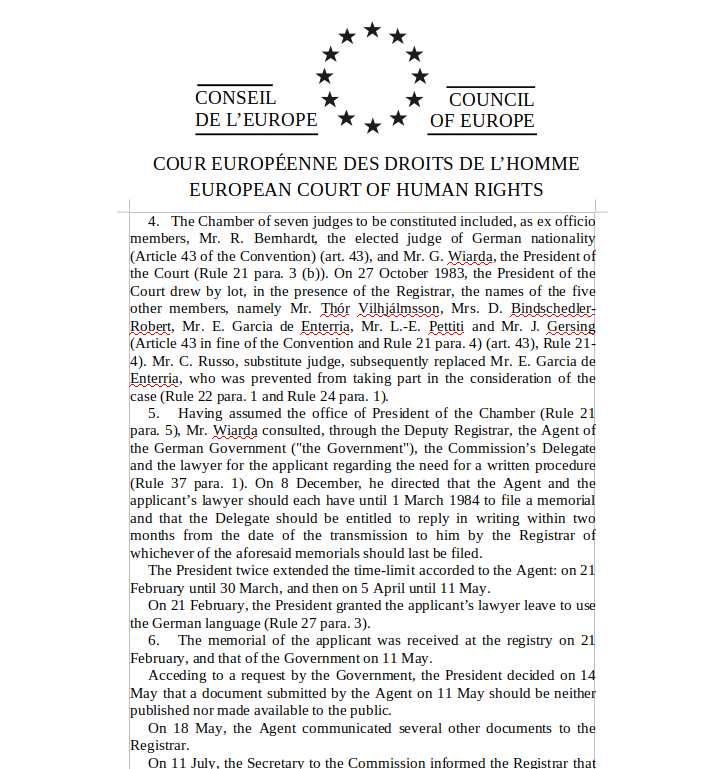 Data Pipeline Optimization
Raw data:
1000 judgements from HUDOC (prev. 0.5)
removing the conclusion section
Pipeline: 
Tokenization
Stopword removal
P-o-S tagging
Lemmatization
N-gram generation
BoW projection

Configuration space: 



Algorithms:   Decision Tree, Neural Network, Random Forest and Linear SVM
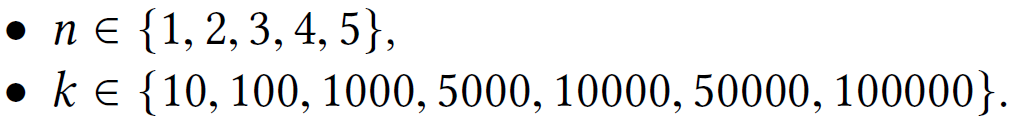 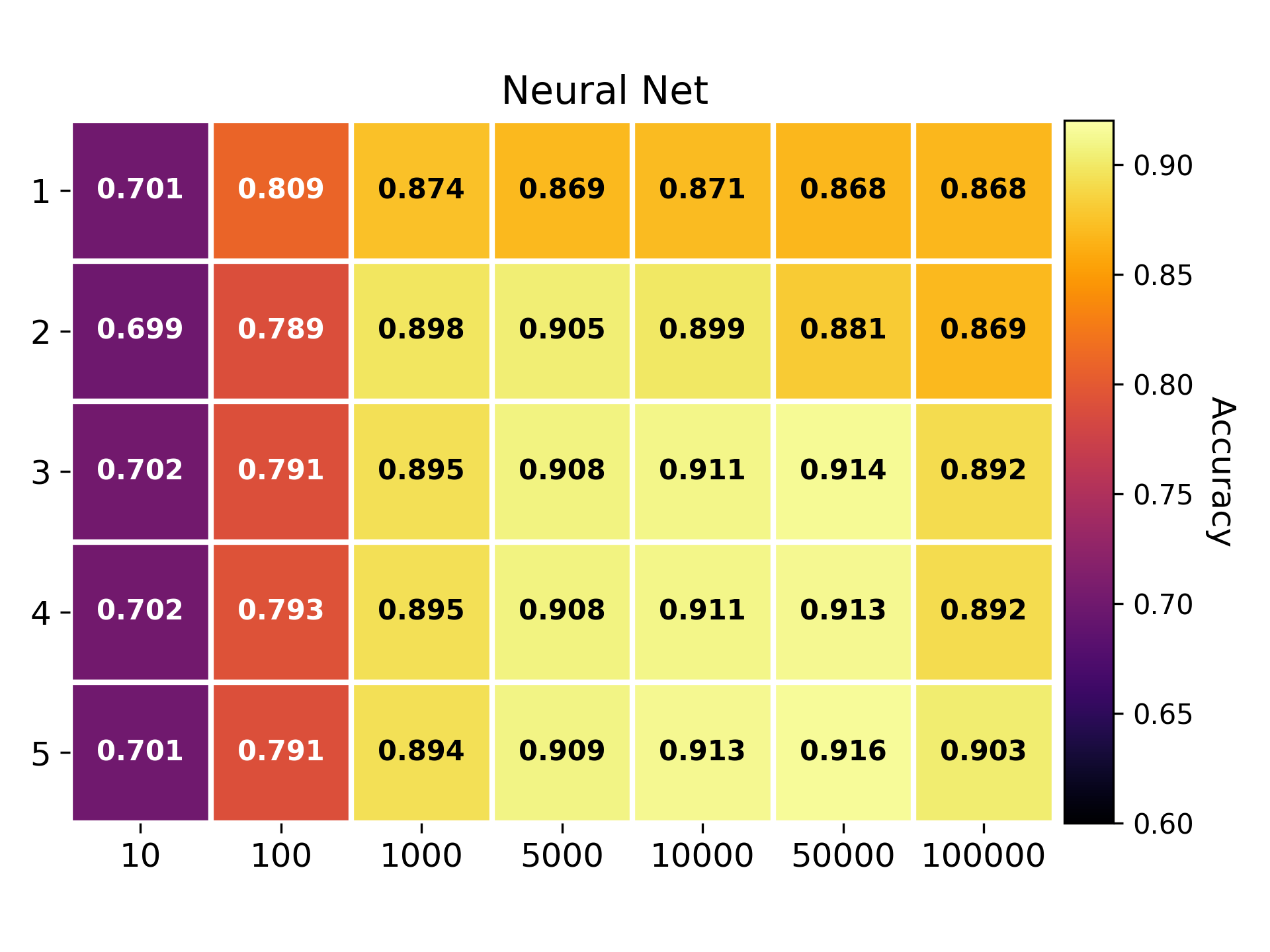 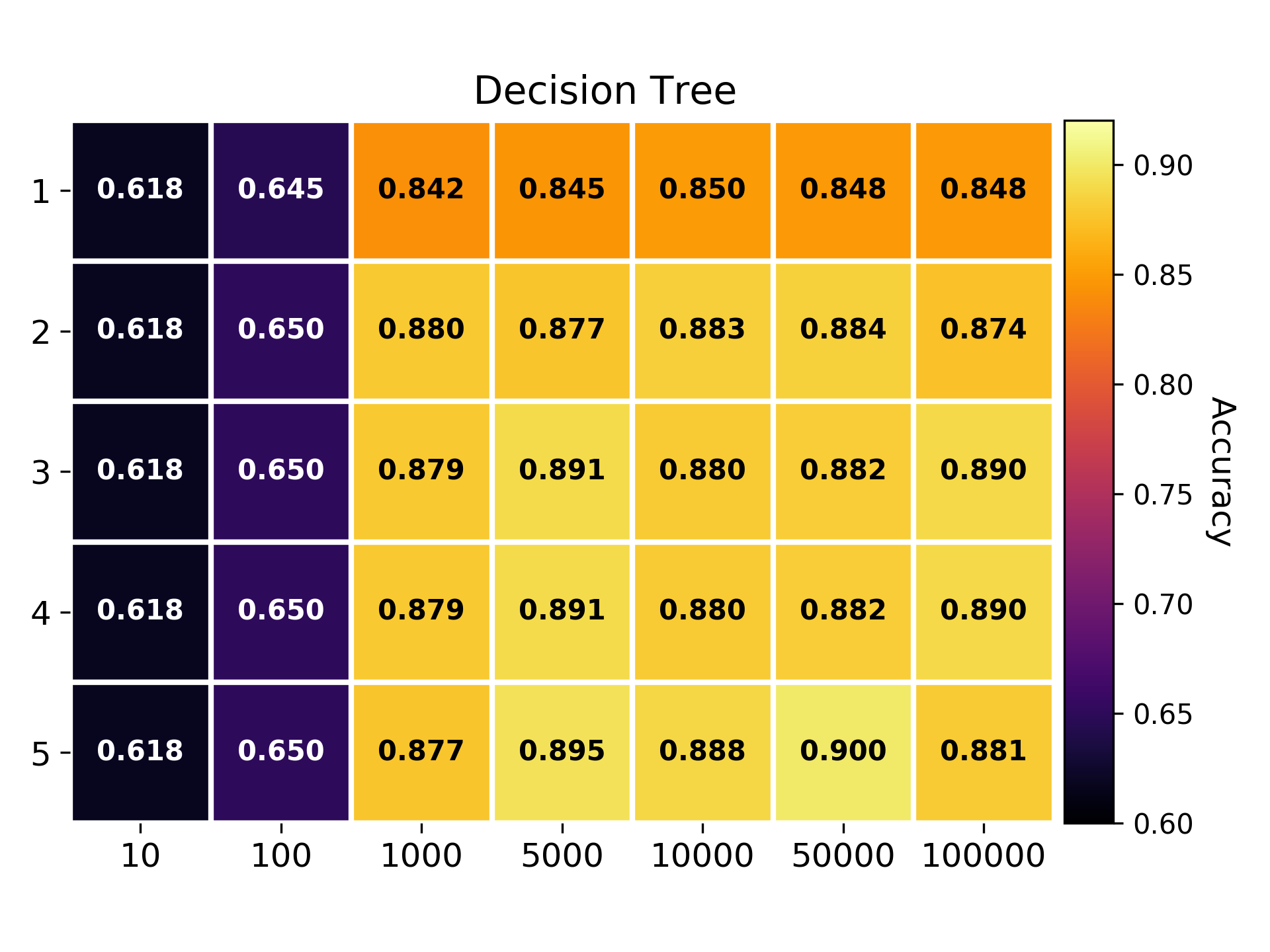 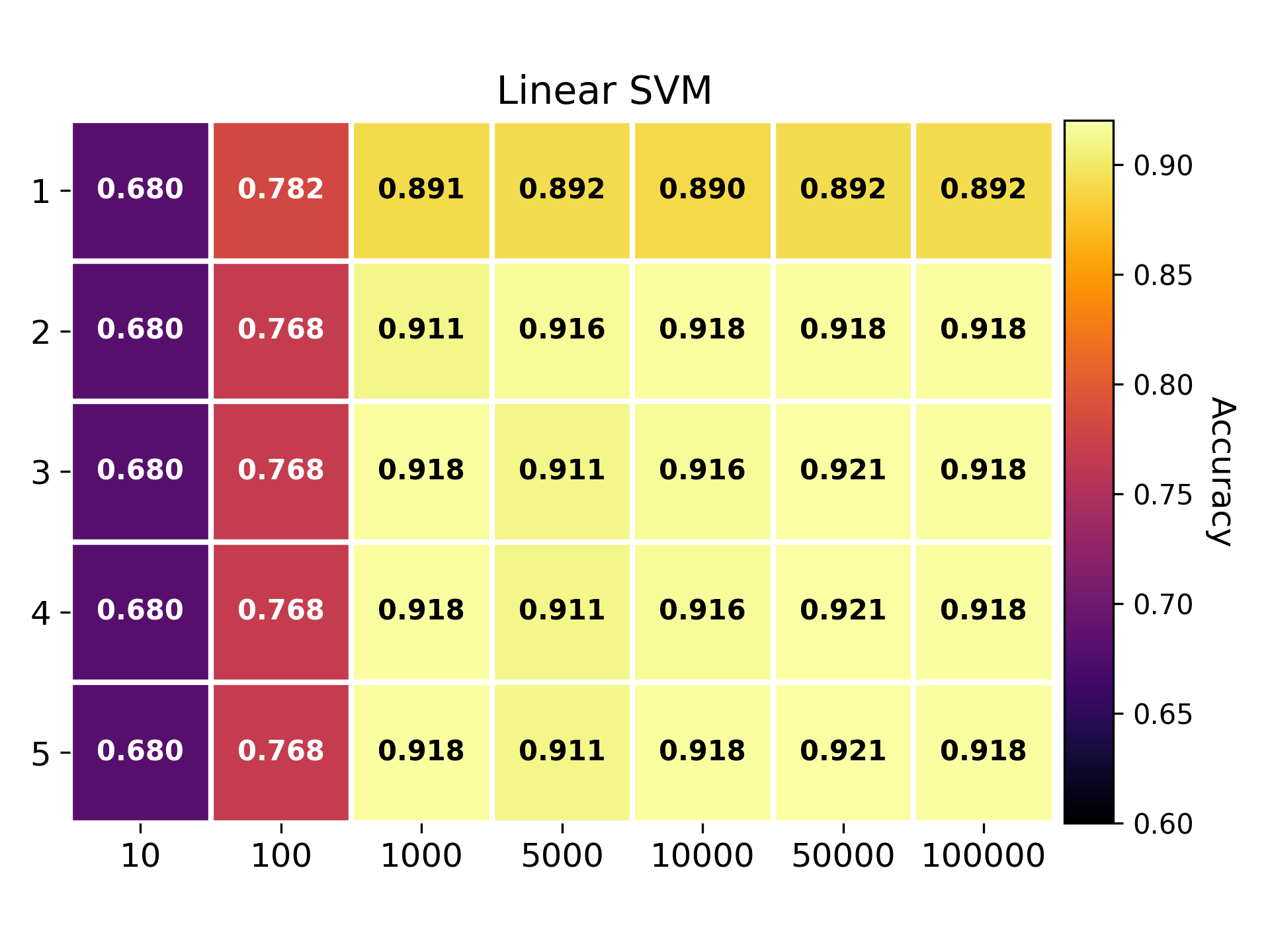 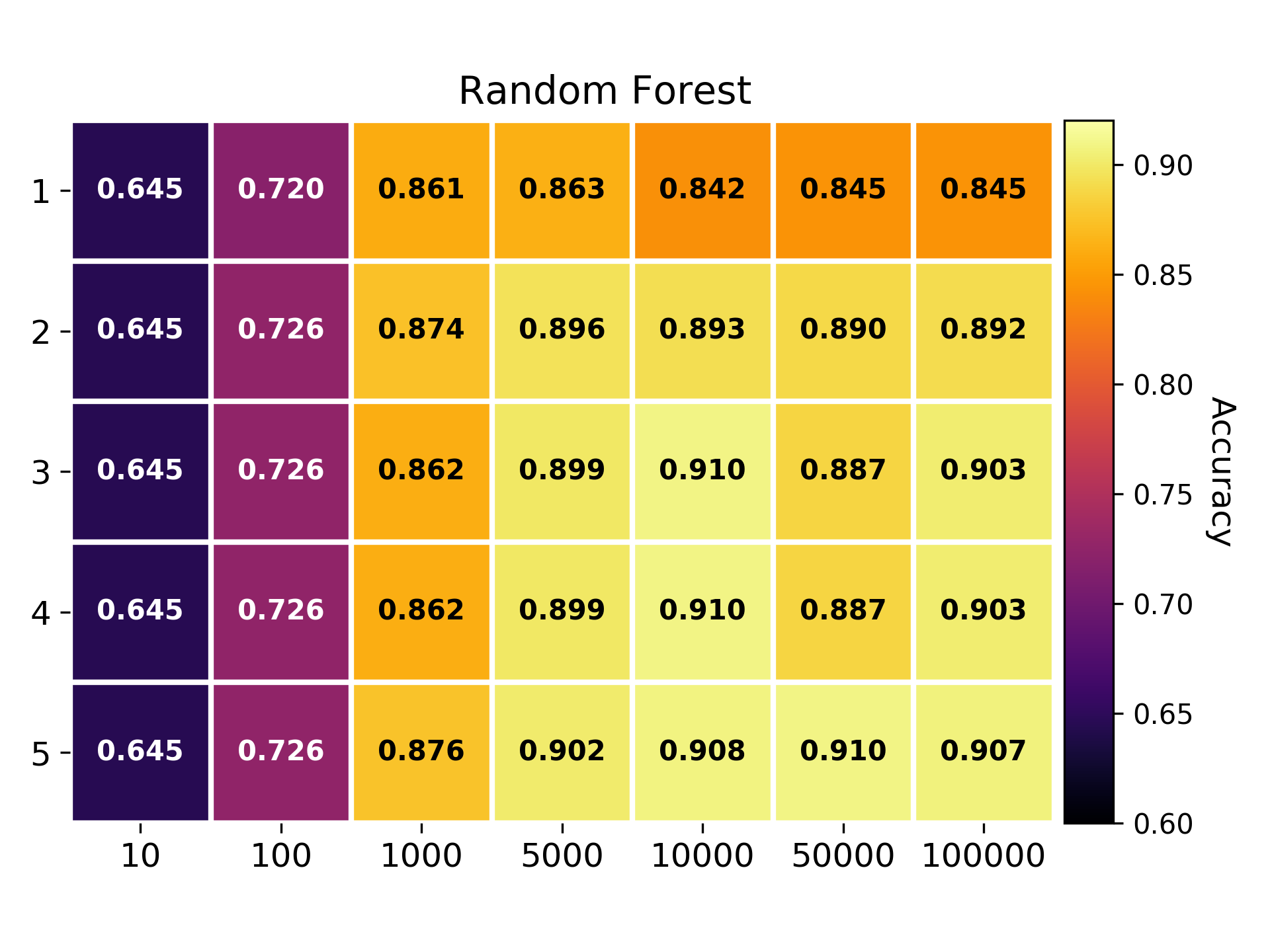 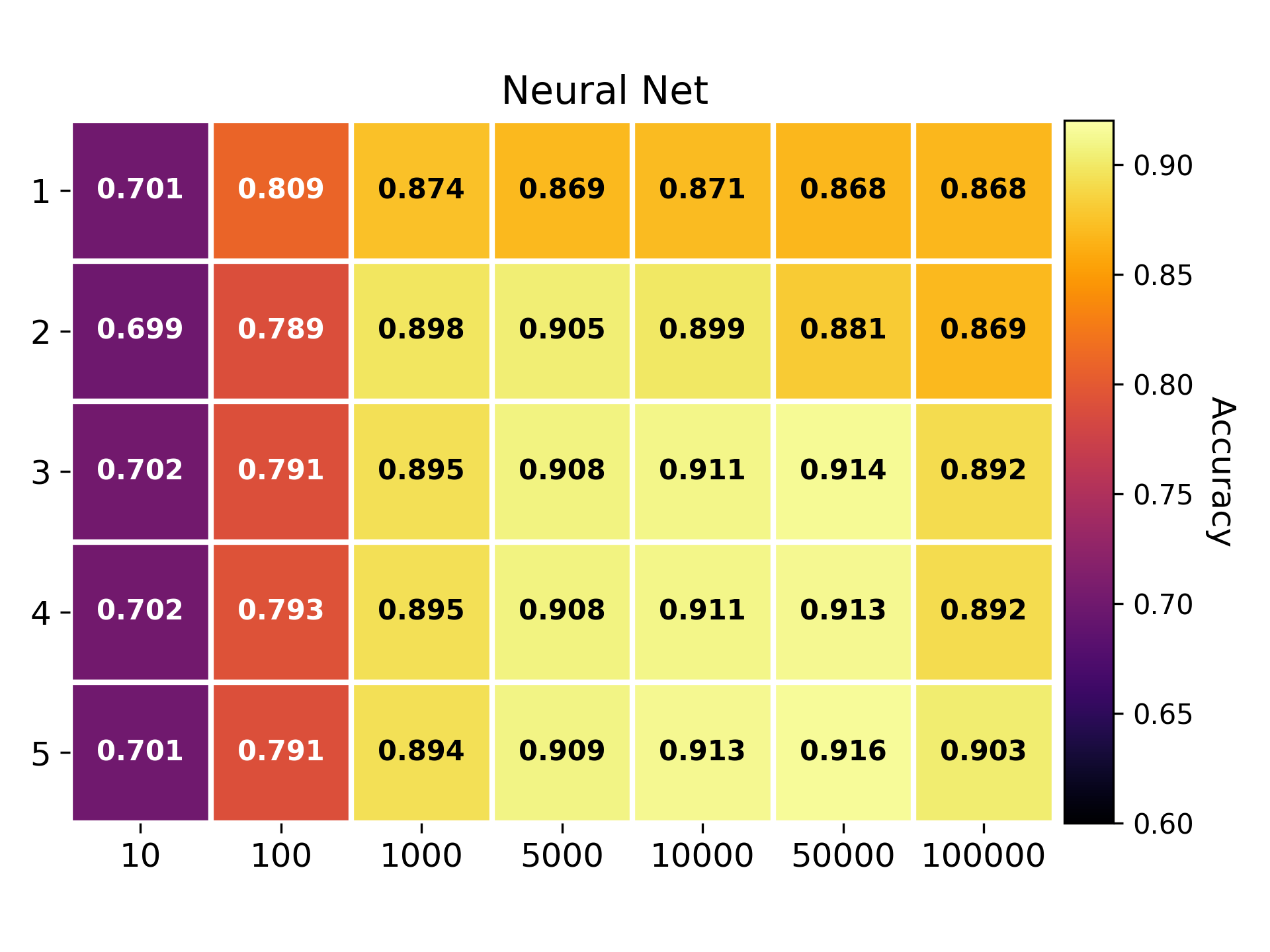 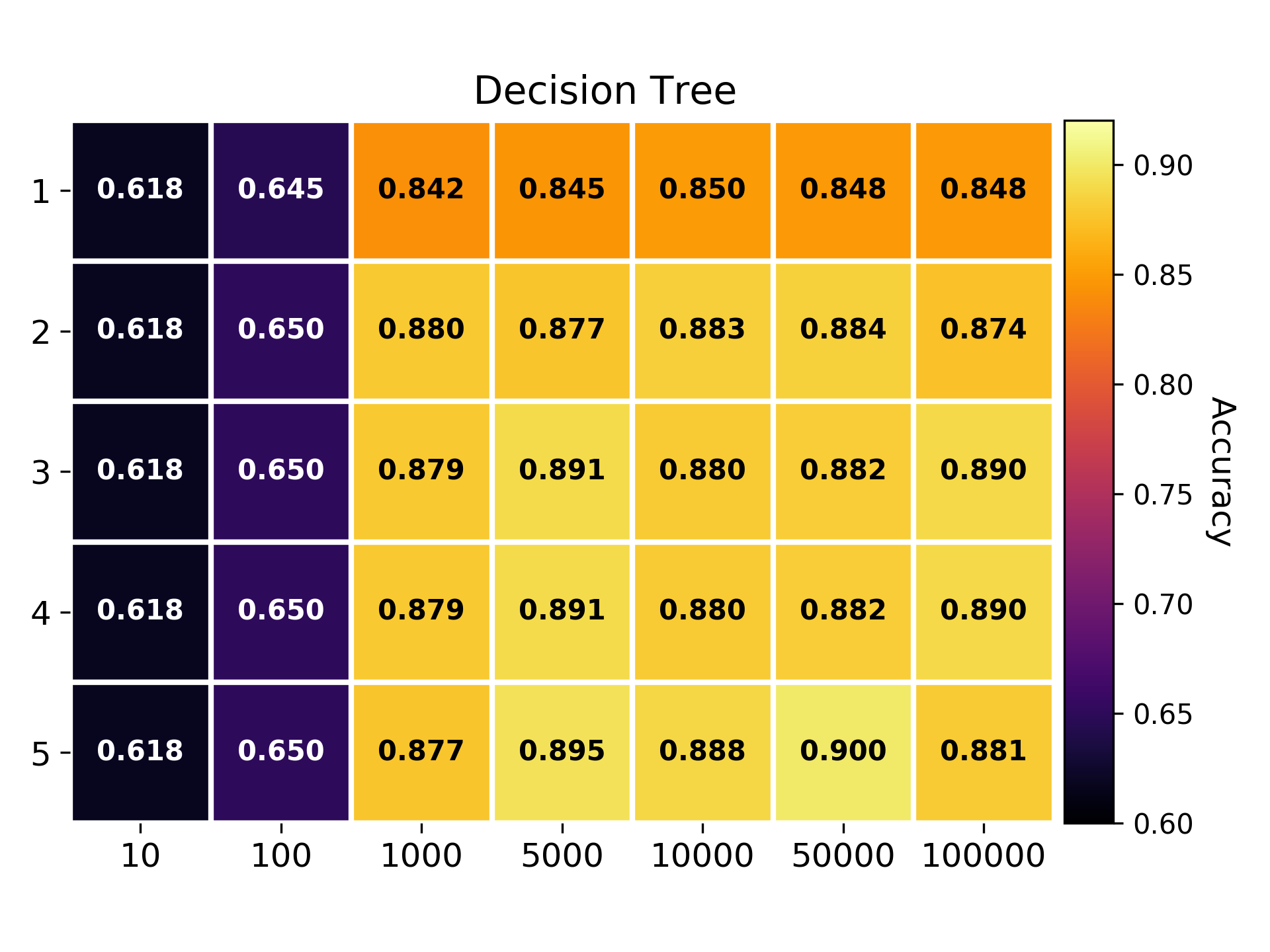 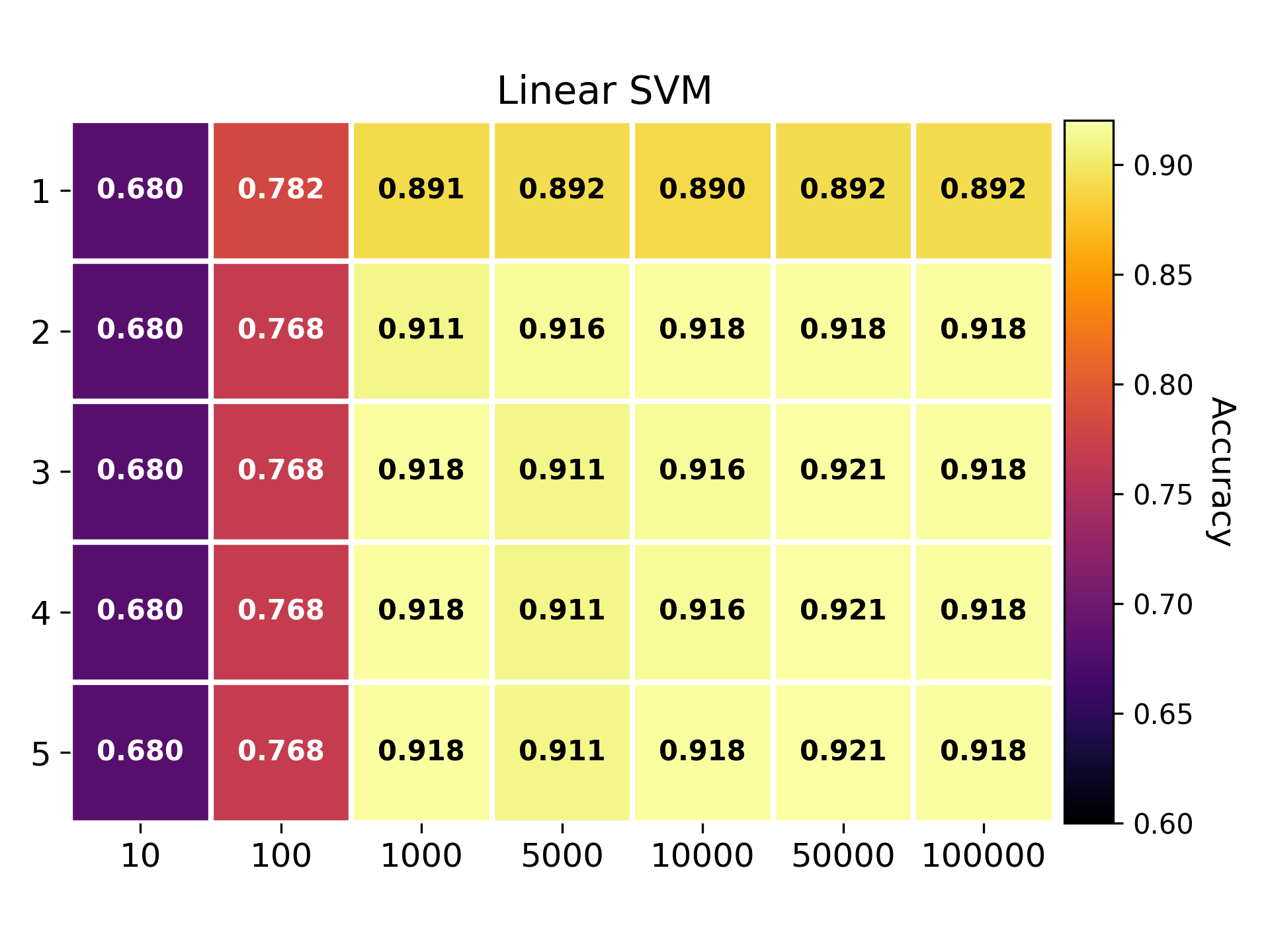 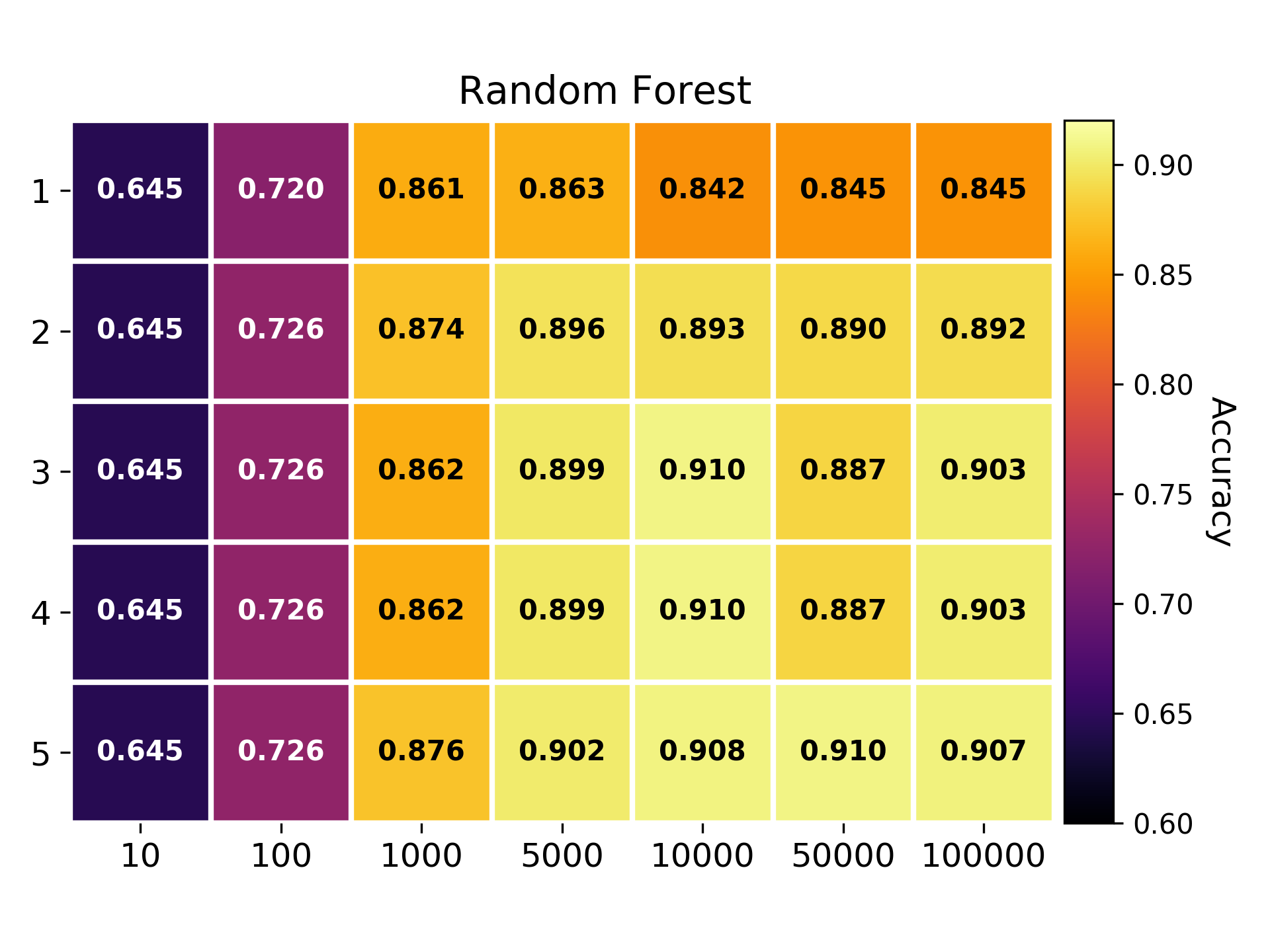 Data Pipeline Optimization
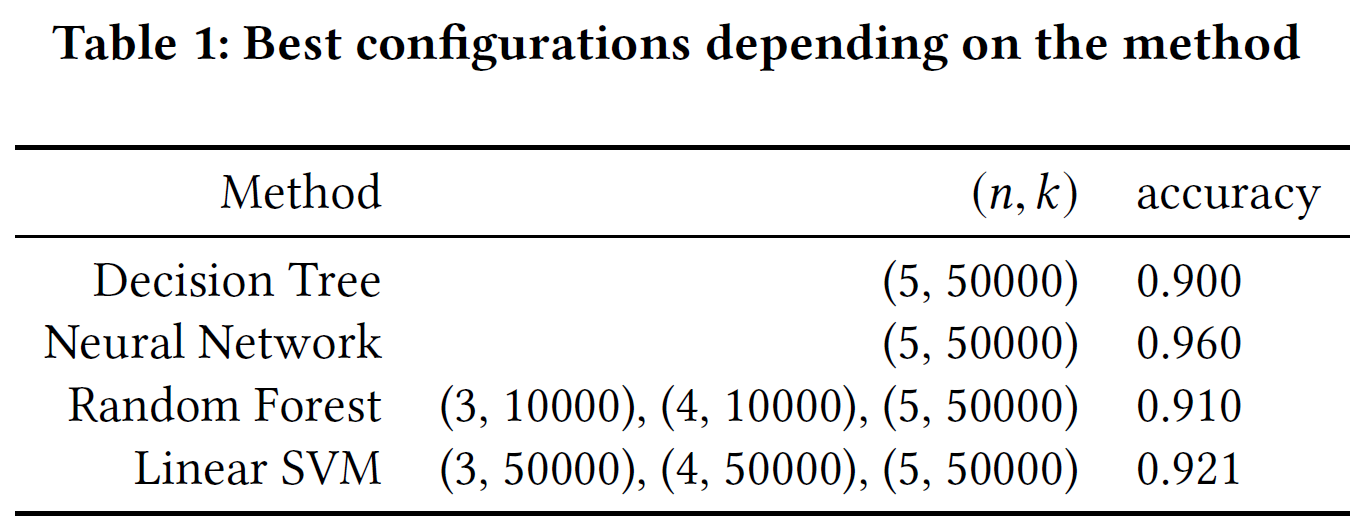 Data Pipeline Optimization
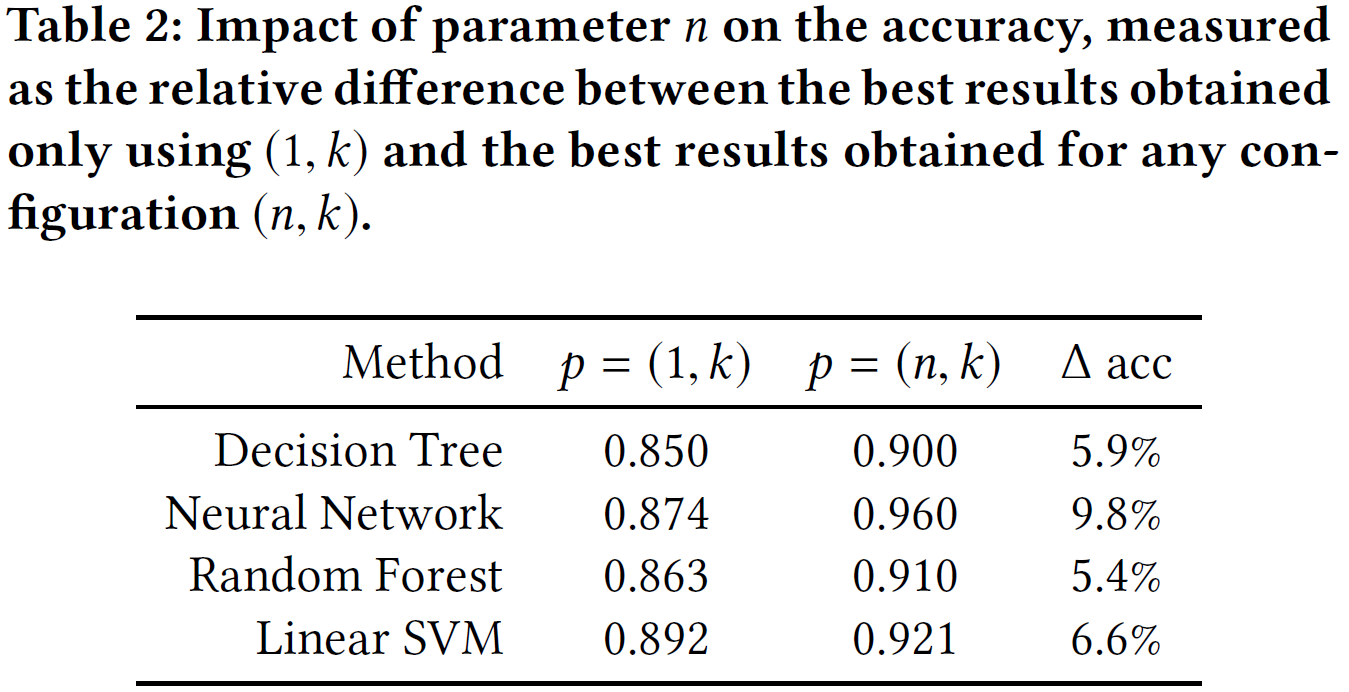 Question: How much time do I have to spend to find the optimal configuration?
Data Pipeline Optimization
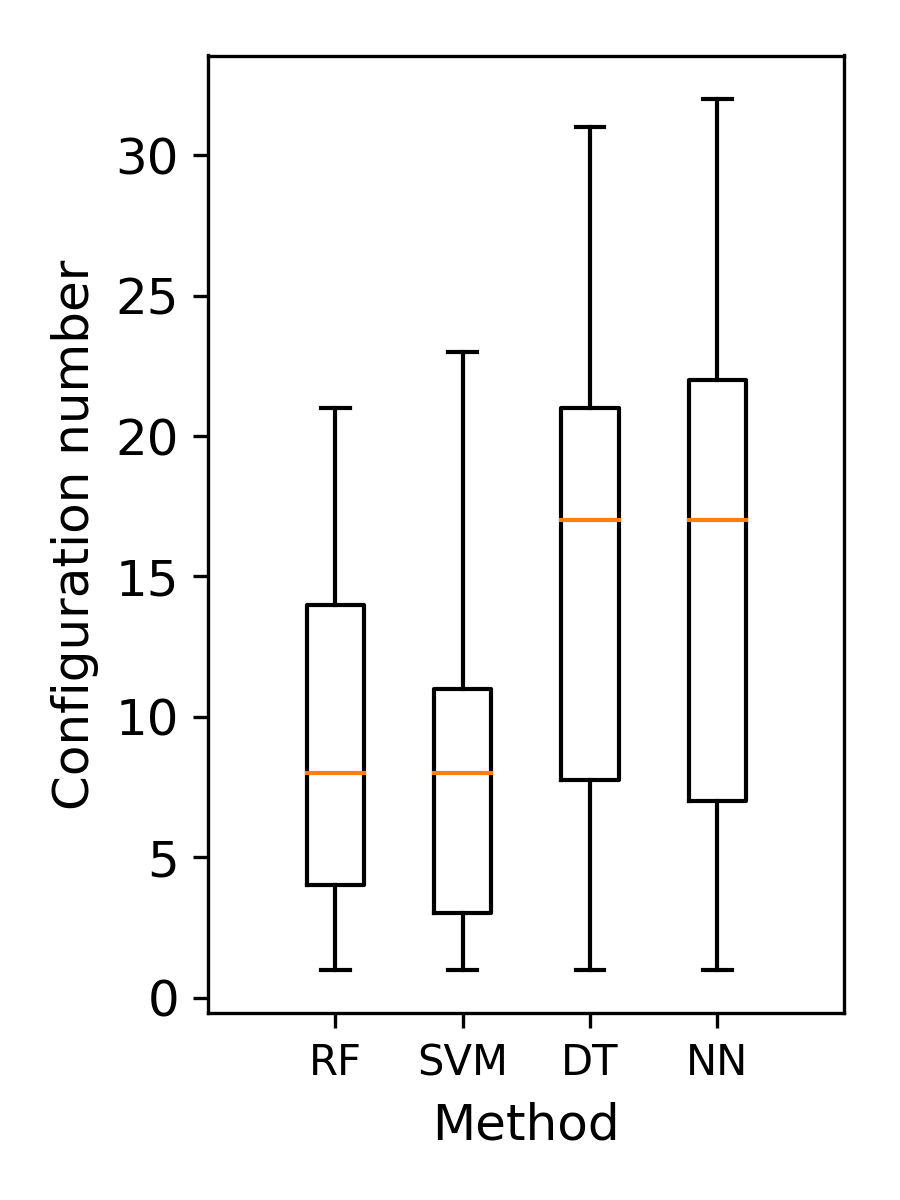 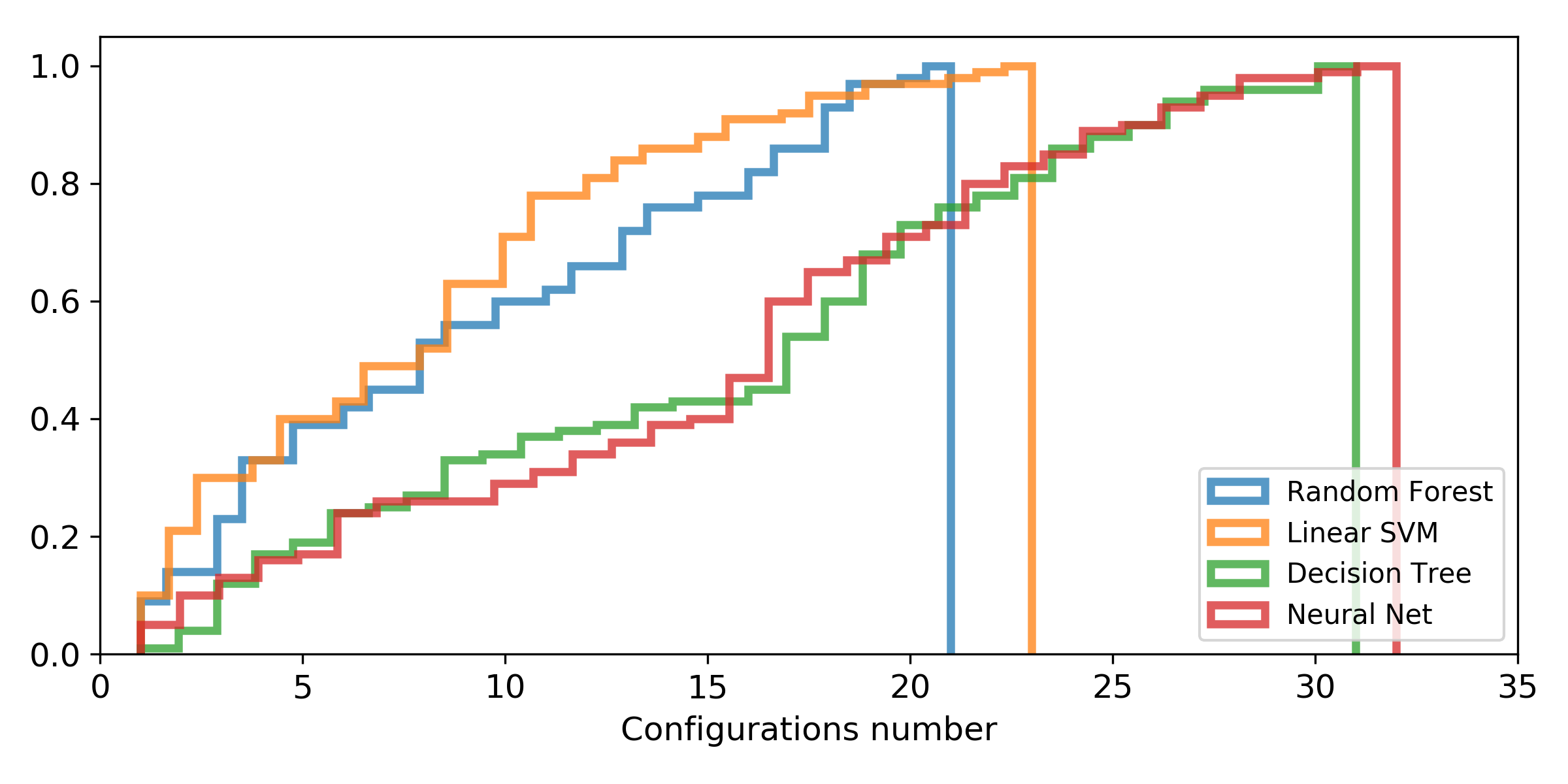 Question: How can I quantify if an optimal configuration is algorithm specific?
Data Pipeline Optimization
N: number of algorithms
K: dimension of the configuration spacer: a reference pointp*: sample of optimal configurations
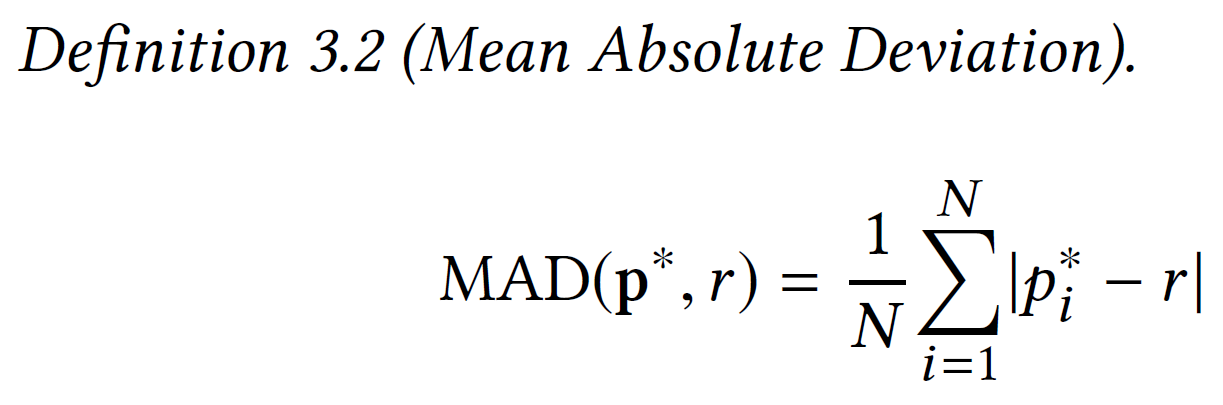 For each optimal configuration r:
1. Build the sample w.r.t. to the algorithms: 

 For each algorithm, select the optimal point that is the closest from the reference point.2.Express the sample in normalized conf. space 
3.Calculate the NMAD on the sample
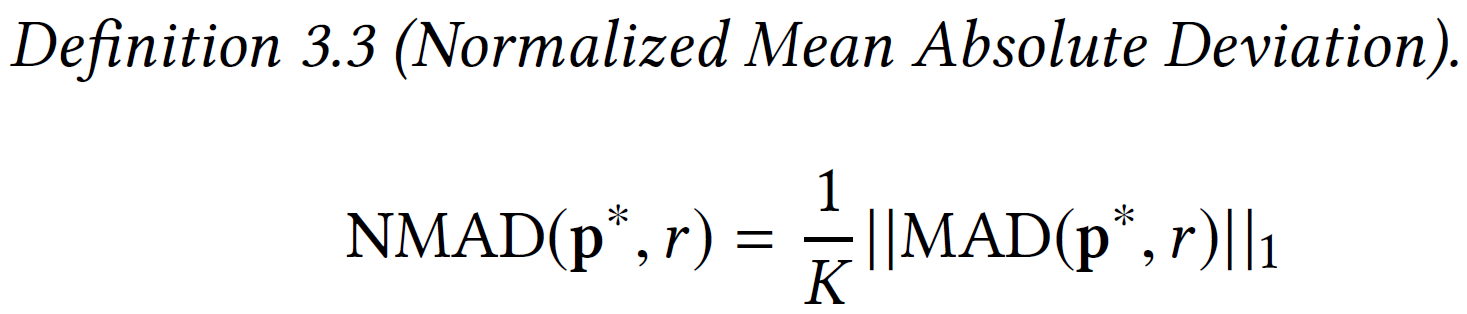 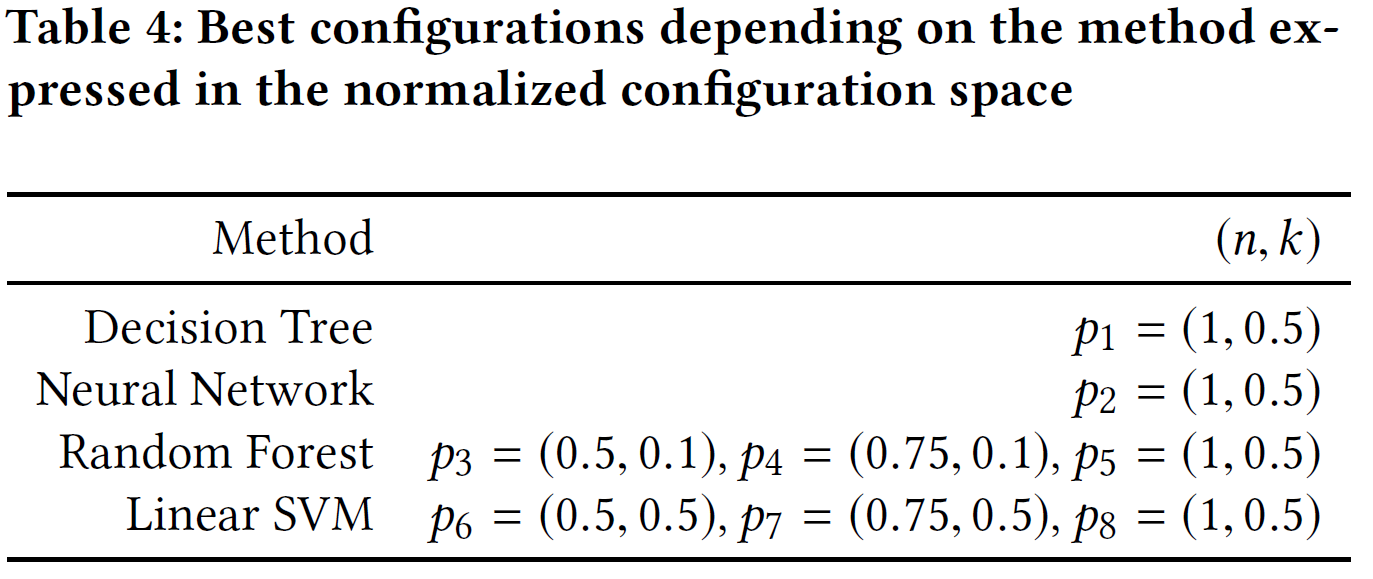 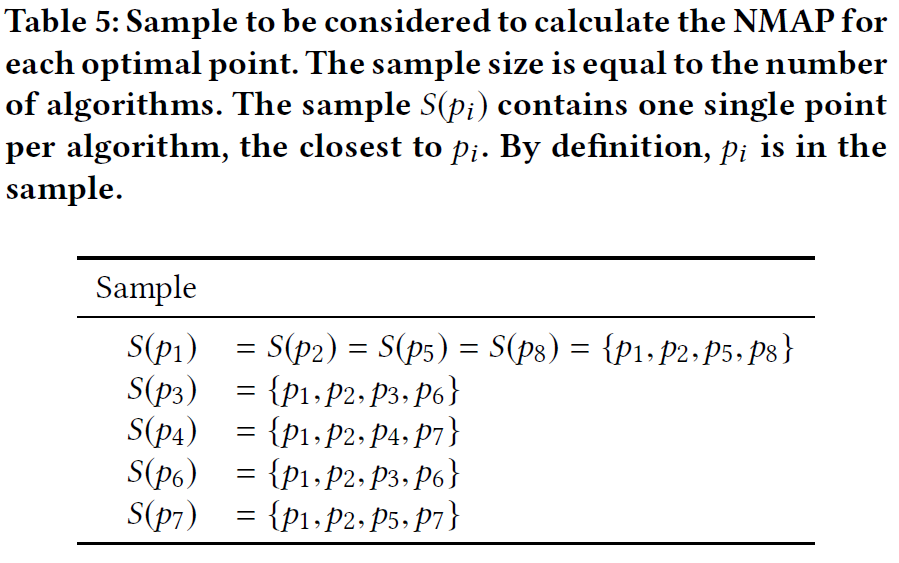 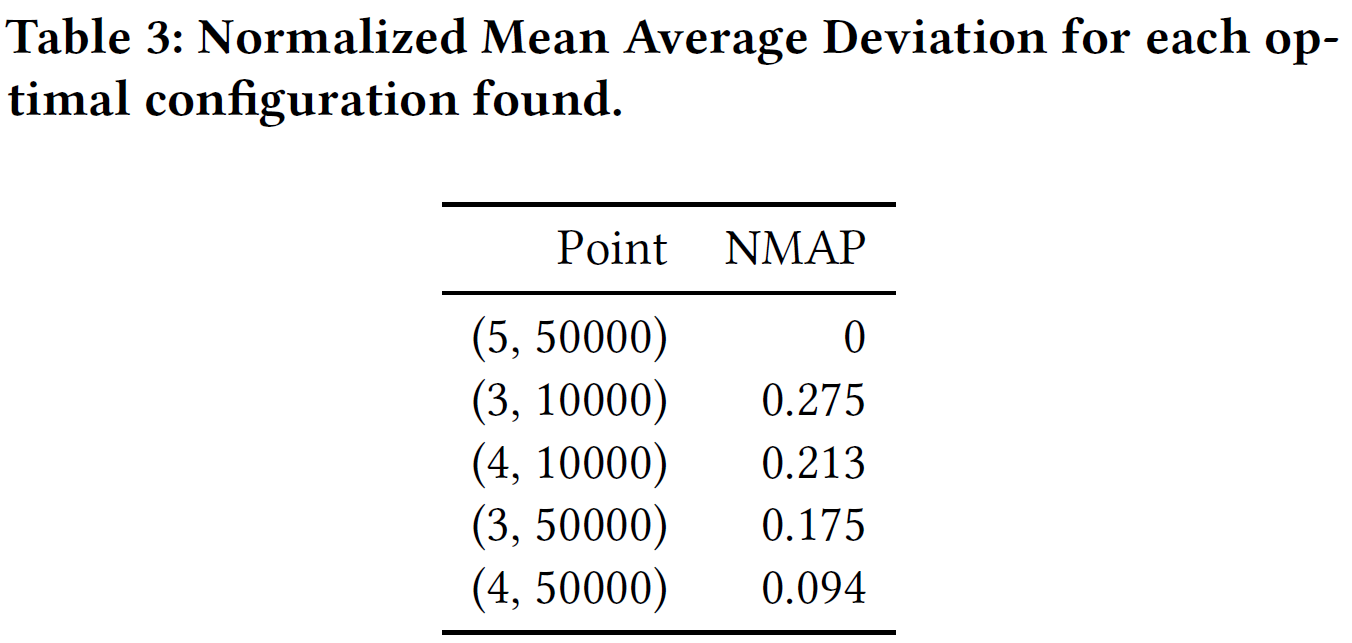 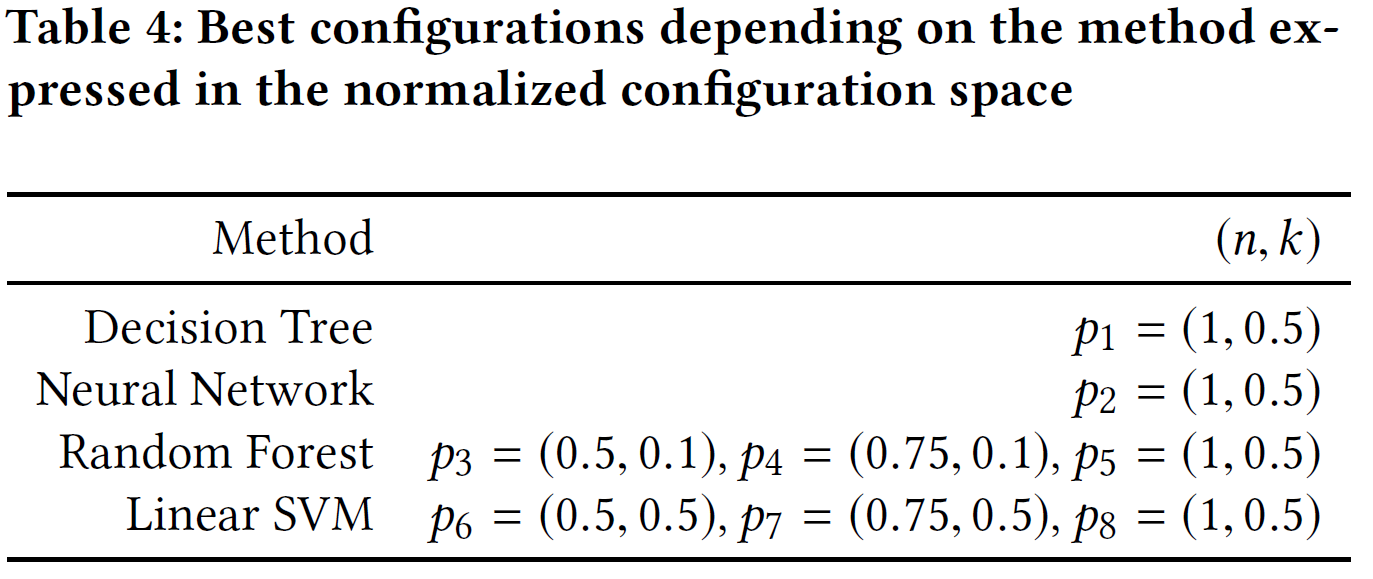 Future work
Work in progress:

 Tests on larger configuration spaces. 
 Optimizing the Data Pipeline generation itself (chain of operators + order)
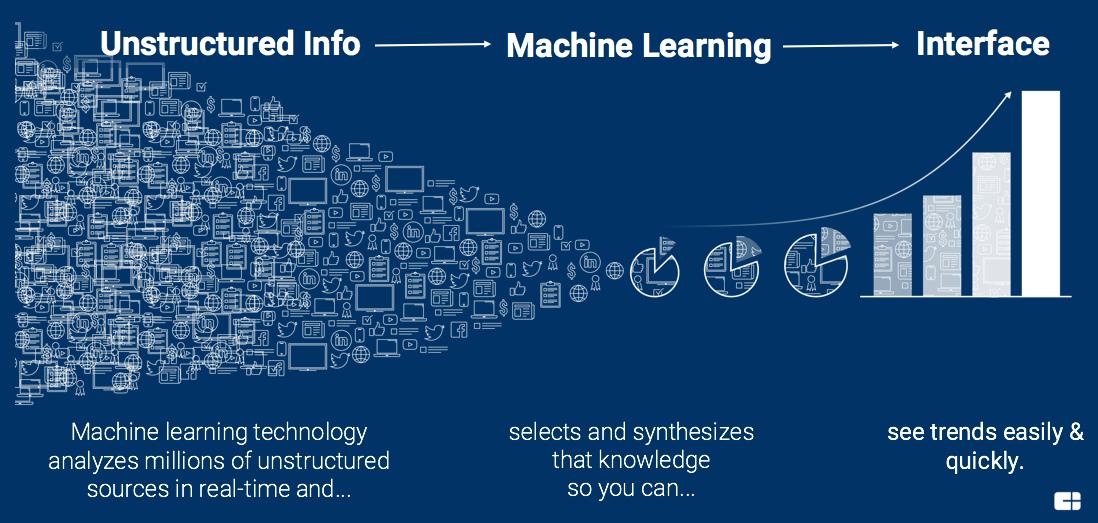 Thank you
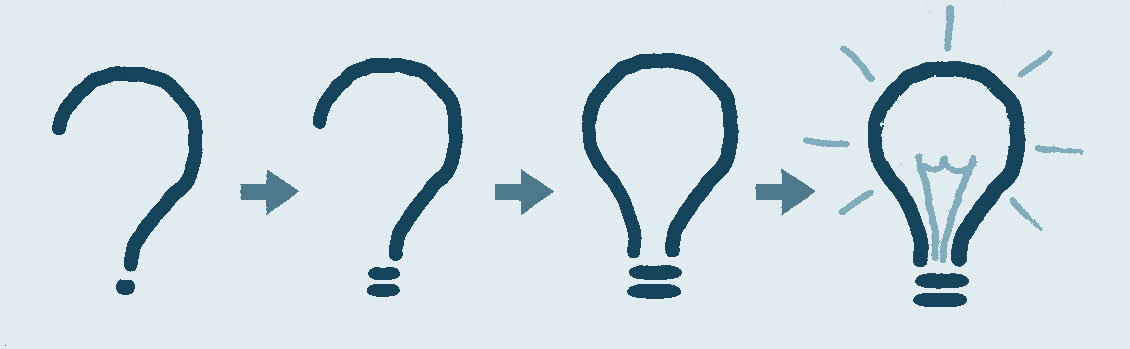 Optimized Idea Generator Pipeline
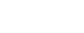